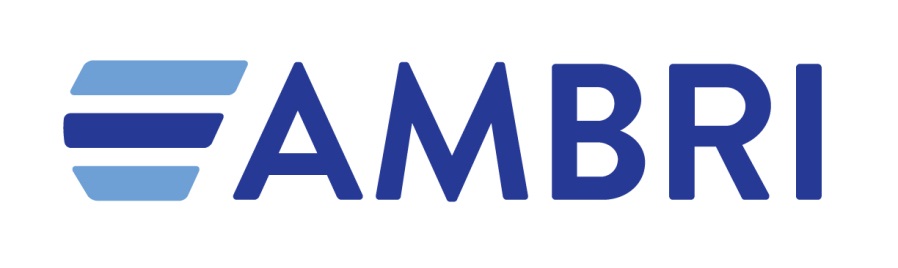 Storing Electricity for Our Future
February 2017
Matching inflexible generation to load is not new
Pumped hydro was invented in the 1870s in the Alps and installed in Europe in the 1970s through the 1990s, in parallel with the build out of nuclear generation
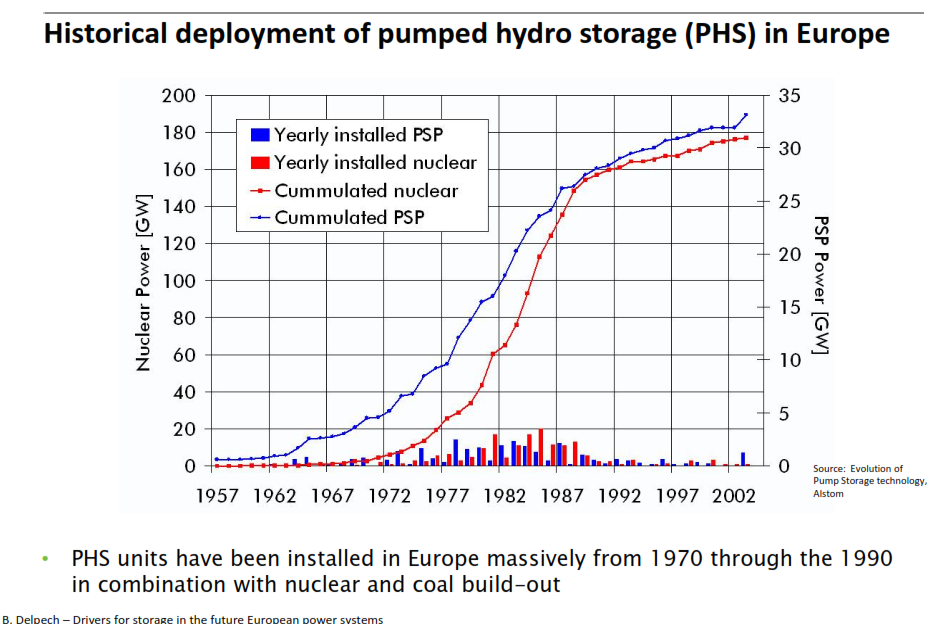 Pumped hydro energy storage is used worldwide for multiple applications:
Generation on peak
Frequency regulation 
Spinning reserves
Like pumped storage, today’s storage technologies should be valued for the full spectrum of applications that they can provide.
Industry built on low asset utilization
Electricity is the most capital intensive industry – in the US, $3 of assets required for $1 of annual revenues
New England Load Factor, 
Summer Peak, 1991-2024
US Peaking Power Plant Utilization
Load Factor (%)
Load factor has dropped by ~15%
Capacity Factor (%)
50% have < 2%  capacity factor
Percentage of Simple Cycle Combustion Turbines (%)
“The greatest engineering achievement of the 20th century”
- National Academy of Engineering
Sources: EPA, ISO-NE
Ambri’s Liquid Metal Battery cell technology is an innovative approach to grid-scale storage
Negligible Fade
Ongoing
Ambri Energy Storage System
600 to 750 kWh
80% round trip efficiency
20 year design life
Respond to signals in milliseconds
Focused on 4-12 hour applications
Unaffected by ambient temperature
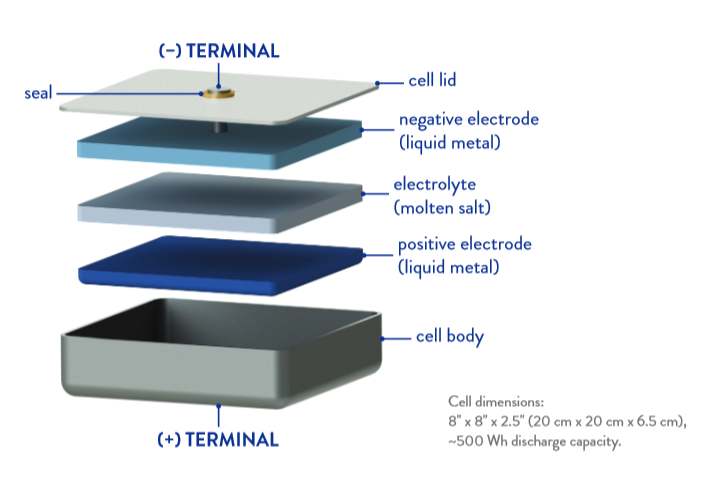 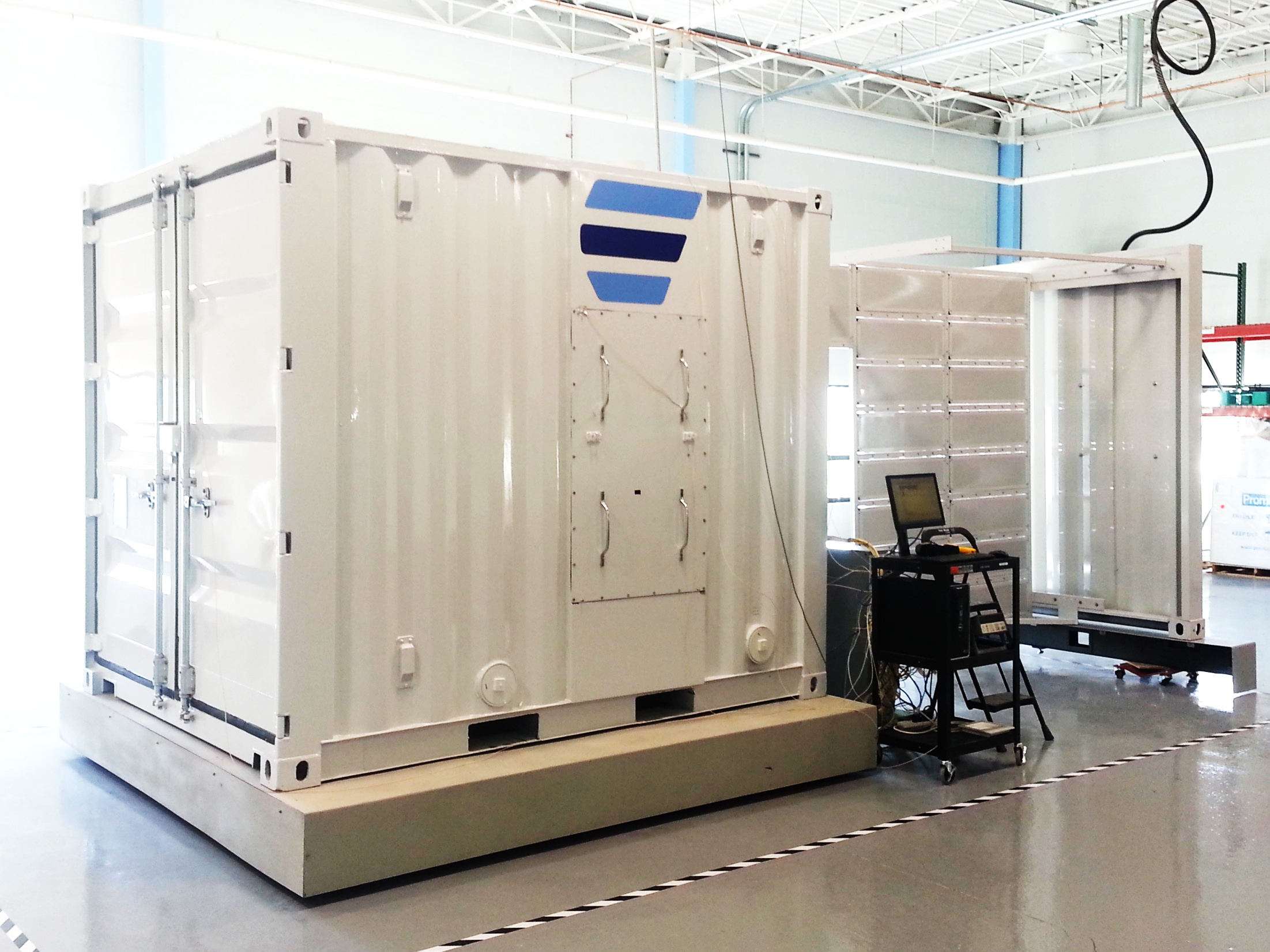 Storage Market Opportunity
Demand response is a relevant analogy for storage
Frequency regulation market transformed
Capacity, non-transmission and non-distribution opportunities emerge
Transformation of energy markets with renewables
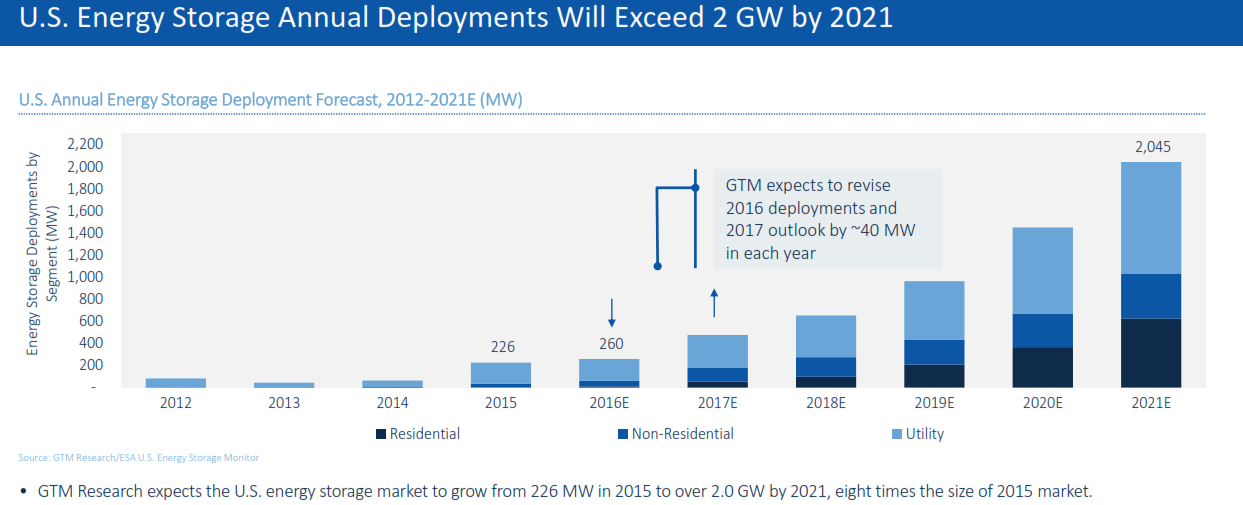 *Sources: 
Transmission and generation figures: http://www.monitoringanalytics.com/reports/PJM_State_of_the_Market/2015/2015-som-pjm-volume2-sec1.pdf
Distribution figures: http://www.eia.gov/forecasts/aeo/data/browser/#/?id=8-AEO2016&cases=ref2016~ref_no_cpp&sourcekey=0
Storage is both a great energy and power resource
Example:
4MWh Ambri storage system 
Two days of simulated frequency response + ramping support + load shifting
Discharging during afternoon/early evening peaks
Charging during morning ramps
Ongoing frequency response
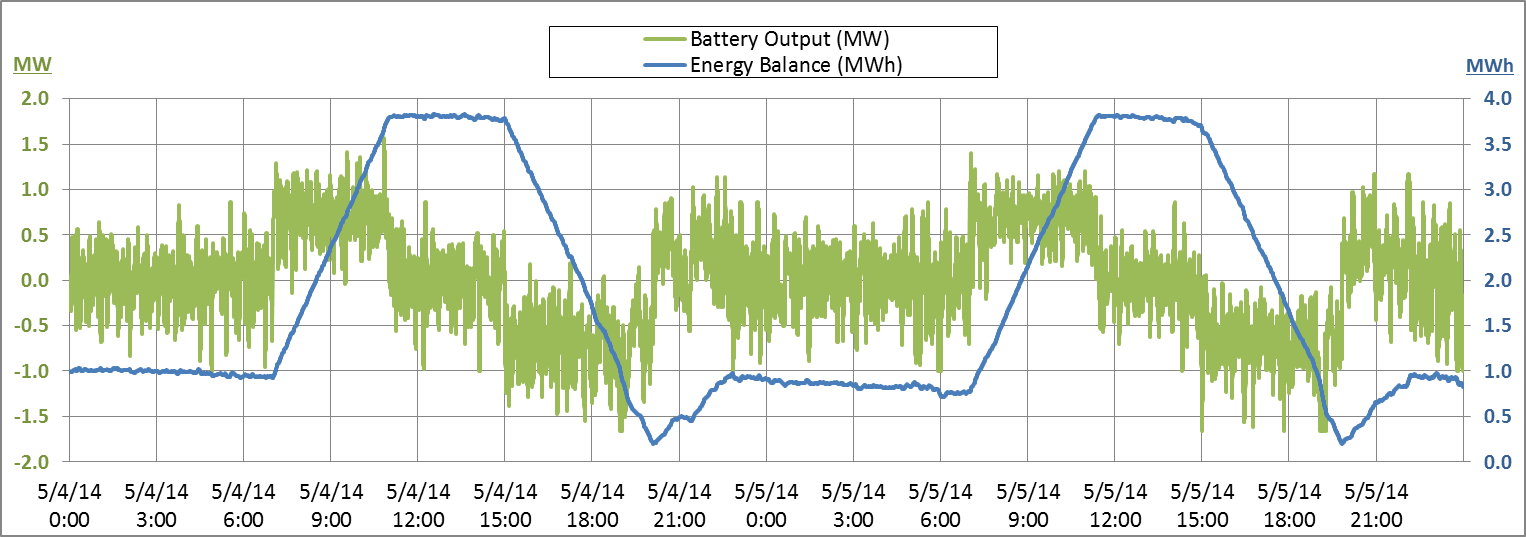 Island case study: profiles
Load with 80 MW solar:
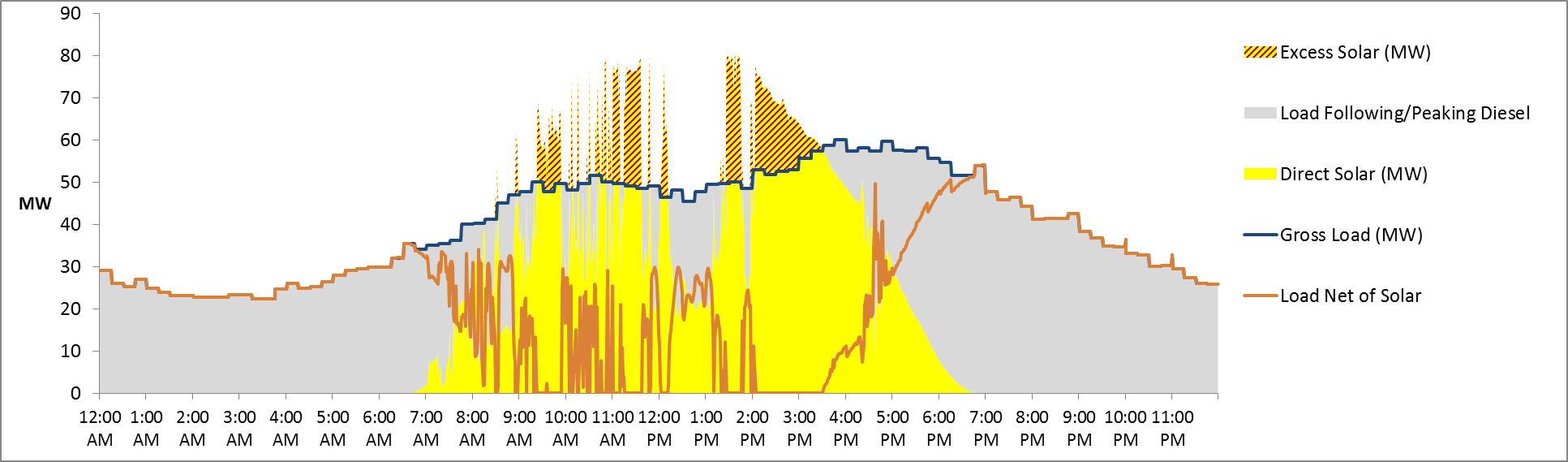 SOLAR ALONE:  
with 80 MW of solar, net load swings are dramatic and not all solar generation is able to be consumed
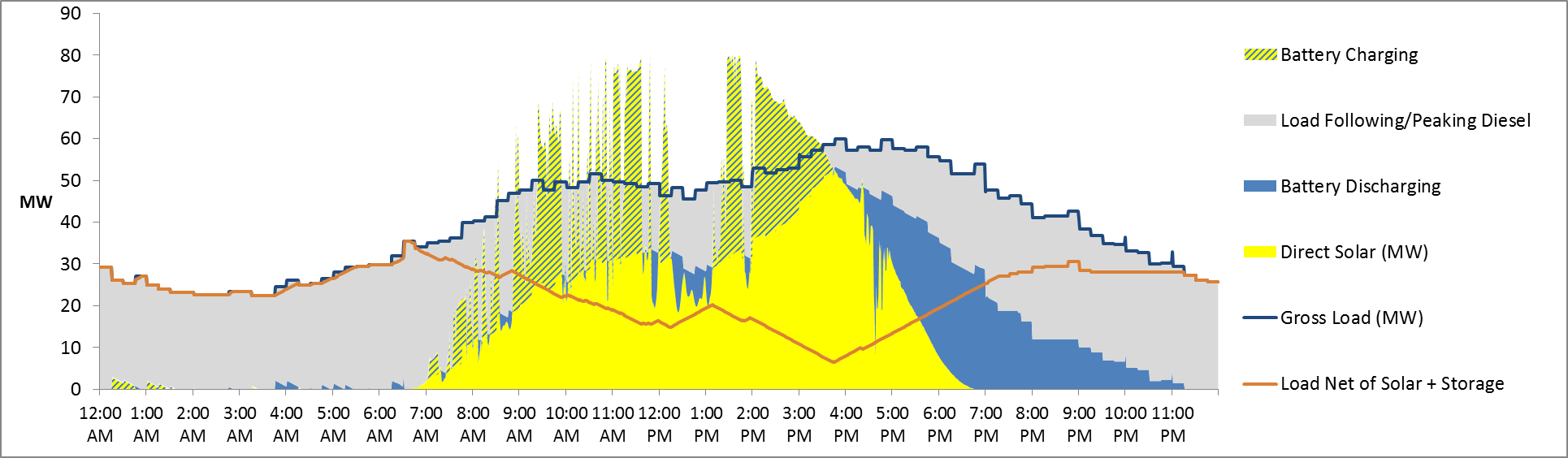 Load with 80 MW solar, 120 MWh storage:
SUSTAINABLE SOLAR WITH STORAGE: 
storage enables 30+% solar generation mix
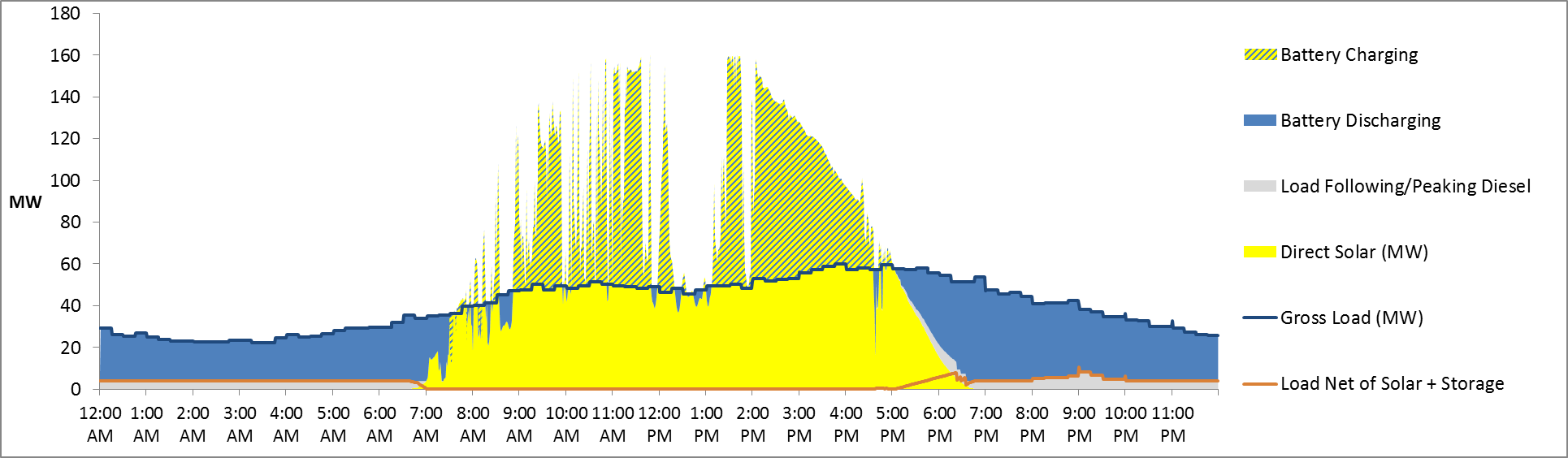 Load with 160 MW solar, 360 MWh storage:
SOLAR AND STORAGE TRANSFORMATION: storage enables 60+% solargeneration mix
Storage increases system load factor
Storage can be used to peak shave at substations, distribution feeders and behind the meter
Typical load factor increases of 20-40%
Annual Load Fingerprints:
High mid afternoon peaks
Storage smooths load
Gross load
Load shifting via storage
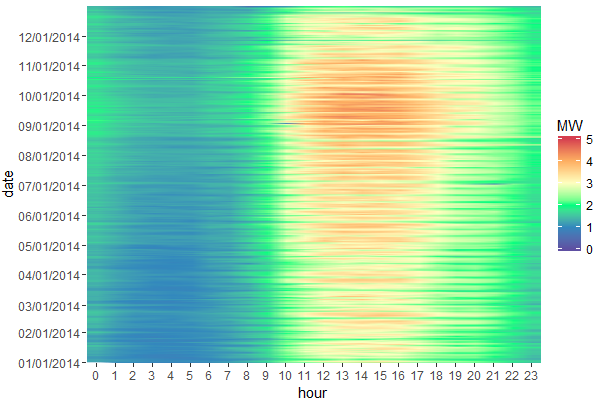 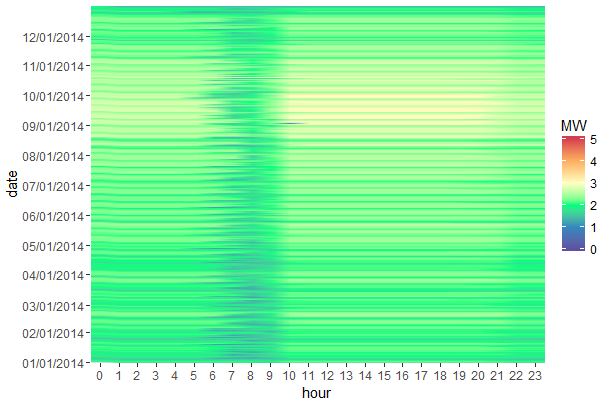 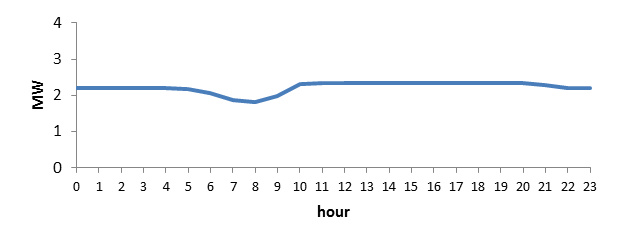 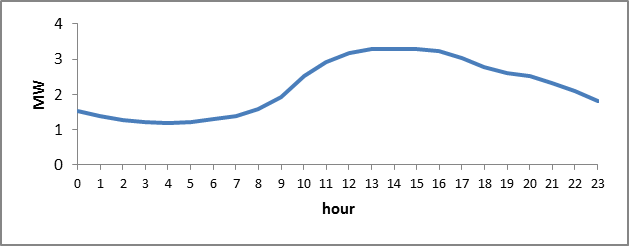 Ambri on path to transform global power markets
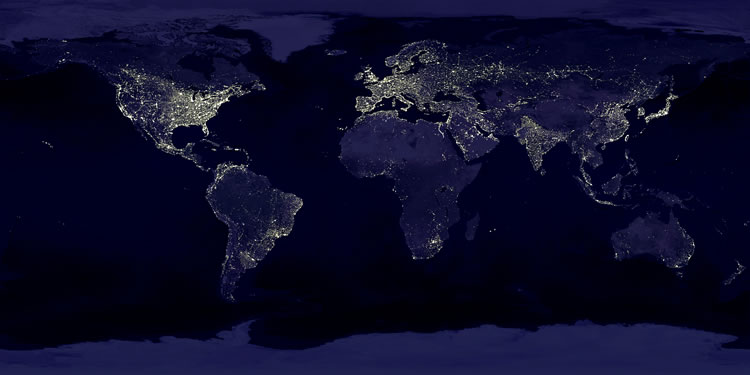 Capacity Needed
with and without Storage
Capacity Today
Peak
Demand
Capacity 
with 
Storage
MW
Average Demand
hours
Source: IEA, World Energy Outlook 2012
Thank you for your interest
To learn more:
Visit www.ambri.com
Subscribe to company updates

Phil Giudice 			
Chief Executive Officer		
pgiudice@ambri.com 		
617.714.5723 ext. 450		

David Bradwell
Chief Technology Officer
dbradwell@ambri.com
617.714.5723 ext. 451

Don Sadoway	
Co-Founder, Chief Scientific Advisor and Board Member
dsadoway@mit.edu
617.253.3487

Kristin Brief 			
VP of Corporate Development 	
kbrief@ambri.com 			
617.714.5723 ext. 453